E
Brenda Guadalupe Ibarra Cepeda #15
Espacio
Improvisación
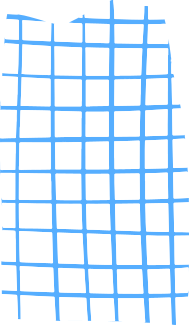 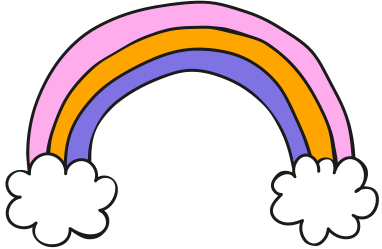 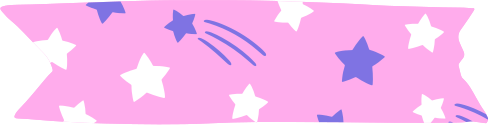 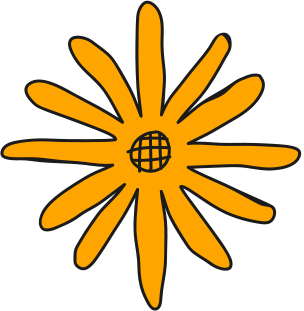 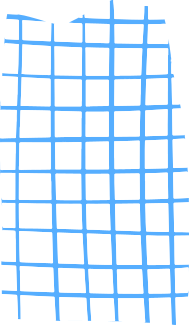 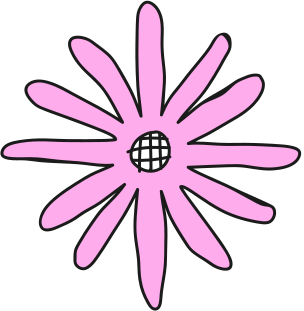 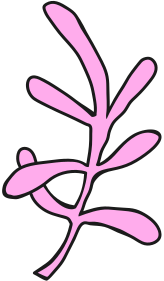 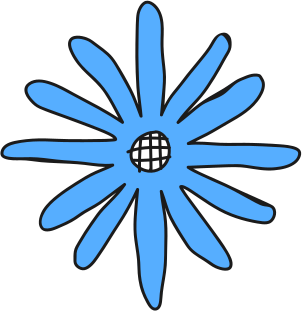 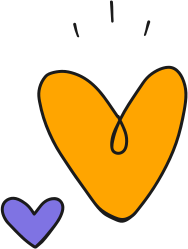 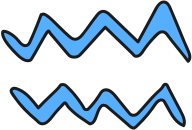 Espacio
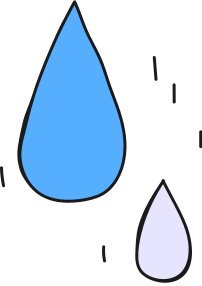 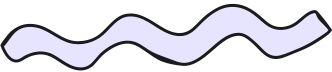 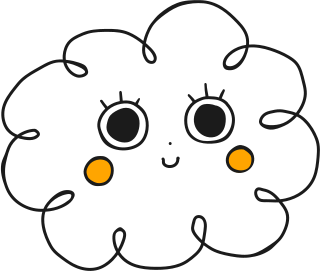 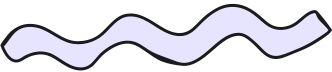 es el lugar donde se realizan los movimientos y la ocupación que se hace del mismo. Tiene importancia la composición del espacio, es decir si es estático o dinámico.
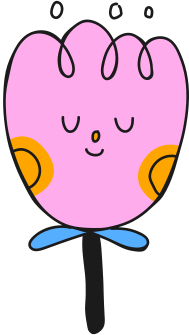 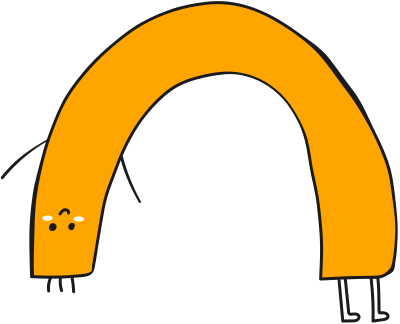 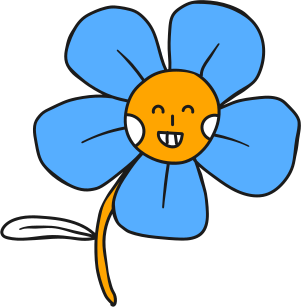 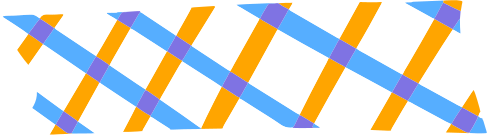 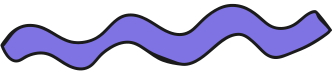 Improvisación
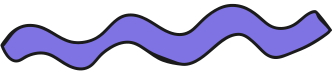 ofrece la oportunidad de descubrir nuevos movi- mientos que no forman parte de la vida cotidiana de cada individuo. Estos movi- mientos suelen ser inesperados y nos pueden aportar una sensación de unidad, fluidez y placer o por el contrario de bloqueo e incomodidad.
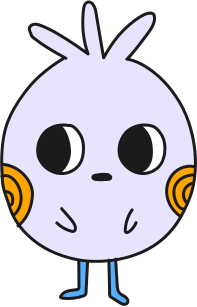 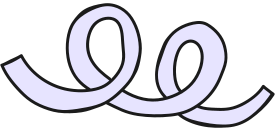